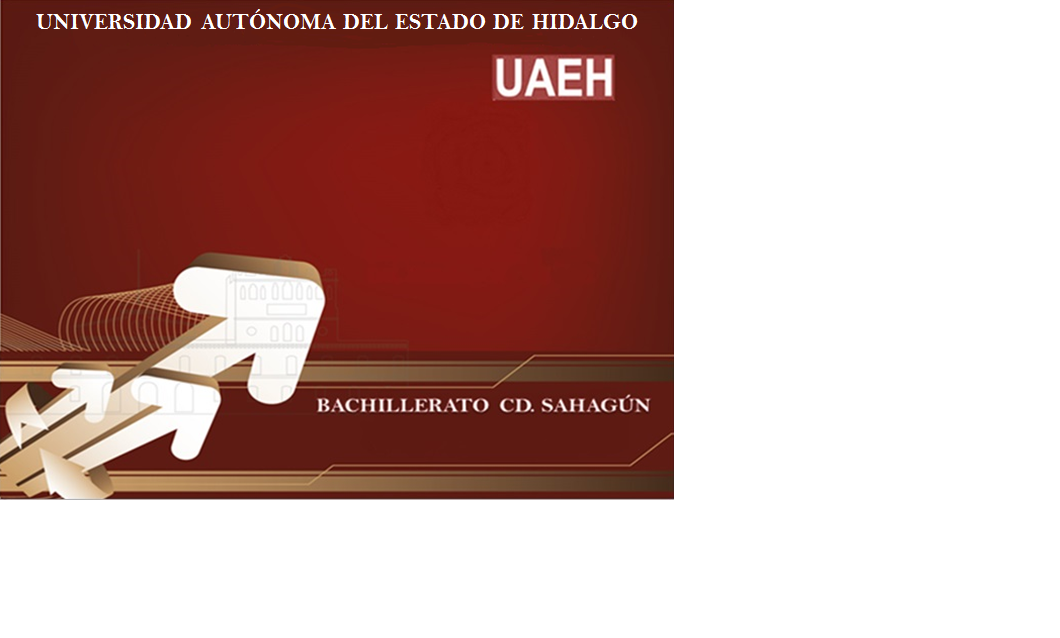 ÁREA ACADÉMICA: InnovaTEMA: Mercado y sus elementosPROFESOR: Adriana Contreras Basurto.PERIODO: Enero- Junio 17
COMPETENCIAS
Pensamiento crítico. Piensa crítica y reflexivamente.

Creatividad. Desarrolla innovaciones y propone soluciones a problemas a partir de métodos establecidos.
OBJETIVO
Identificar desde el punto de vista de la economía, al mercado como un lugar donde se reúnen oferentes y demandantes, para determinar los precios de los bienes y servicios a través del comportamiento de la oferta y de la demanda.
MAPA CONCEPTUAL
Mercado y sus elementos
Área geográfica o virtual.
Productos y servicios
Transacciones económicas
Compradores y vendedores.
CONCEPTUAL  MAP
Market and its elements
Geographic or virtual área.
Products and services
Economic transactions
Buyers and sellers
keywords prayer , sentence, paragraph and text
Physical
PALABRAS CLAVE
Mercado, lugar, virtual, comprador y   vendedor, transacción, producto y servicio.

 Keywords: Market, place, virtual, buyer, seller, transaction, product y service.
BIBLIOGRAFÍA
MUCH G. L. (2012). Fundamentos de Administración. México: Ed. Trillas. OLMOS A. J. (2007). Tu potencial emprendedor. México: Ed. Pearson Educación. KLOTER, P. A. (2013). Fundamentos de Marketing. México: Ed. Pearson Education